Qualities of a Leader
Mr. Tanner
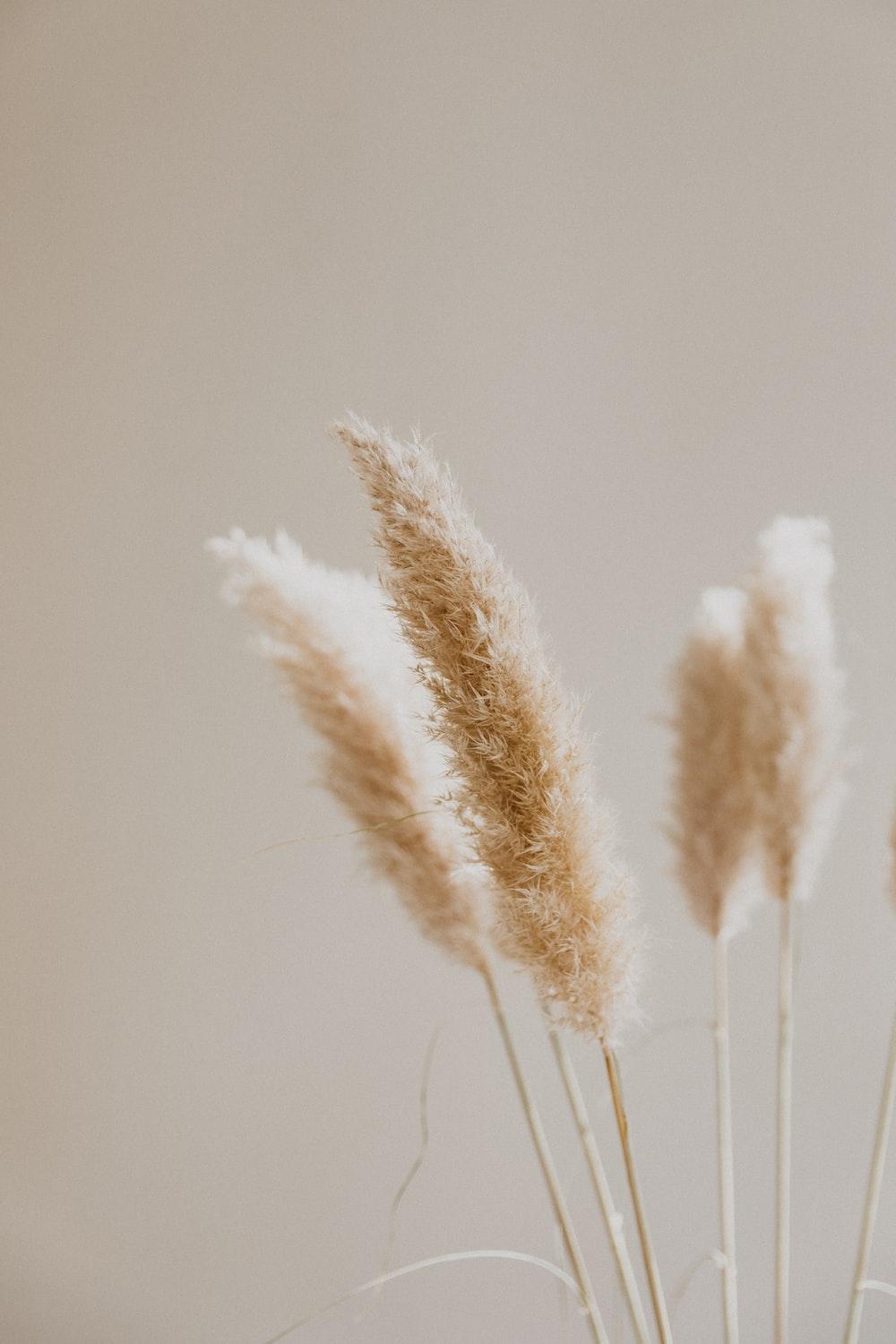 Students will be able to recognize the importance of encouraging themselves and others
Lesson Outcome
Leaders...
Model the Way
2. Inspire a Shared Vision
3. Challenge the Process
4. Enable others to act
5. Encourage the Heart
‹#›
Padlet
Choose one of the two questions to answer, reflecting on your day.
‹#›
Group Activity
Let’s compliment each other
Choose one person on zoom to say something nice about
Can be anything! (I appreciate you helping me in math)
If complimented, it is your turn to compliment someone else until everyone is done.
‹#›
Leaders...
Understand that all people need to feel valued
Are on the lookout for what people do that support the values and vision of the group.
Recognize others in a meaningful and genuine way.
‹#›
Group Discussion
Understand that all people need to feel valuedIf you are recognized for your efforts in a meaningful way, what is the impact on performance?
Are on the lookout for what people do that support the values and vision of the group.

How did it feel to be noticed for your efforts?
Recognize others in a meaningful and genuine way.

What is an example of a meaningful way you have been recognized?
‹#›
What makes encouragement and celebration feel meaningful?What makes it feel fake?
‹#›
Movie Clip
Harry Potter and the Sorcerer’s StoneExit Ticket - Google Form
‹#›